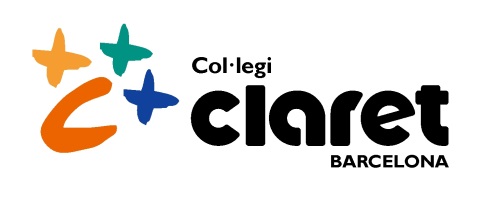 ACOLLIDESSETMANA DEL 18 al 22 DE GENER
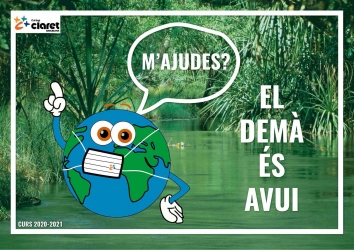 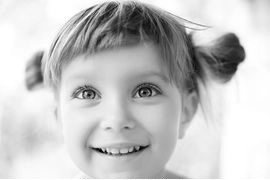 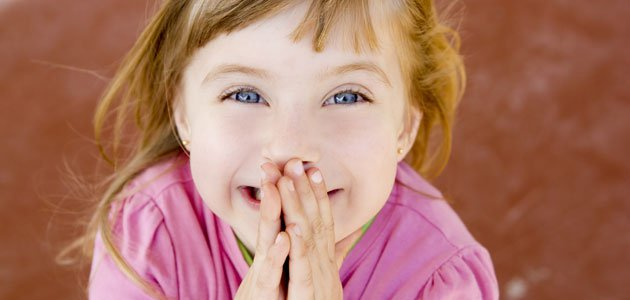 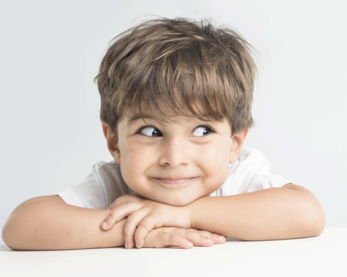 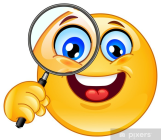 MIREU LA CARA D’AQUESTS NENS.
QUÈ CREIEU QUE SENTEN? COM ESTAN?
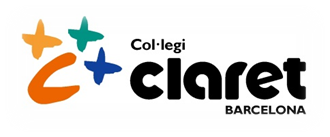 SEGUR QUE HEU ESTAT D’ACORD EN QUÈ AQUESTS NENS I NENES FAN CARA D’ESTAR IL·LUSIONATS I AMB MOLTES GANES DE COMENÇAR DE NOU EL COLE!!!
COMENCEM EL TRIMESTRE AMB IL·LUSIÓ!!!!!
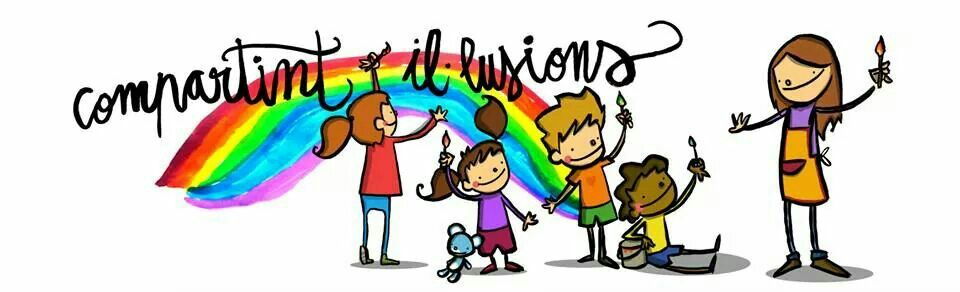 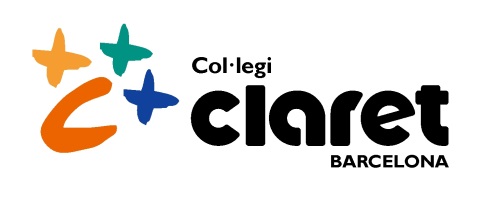 HEM COMENÇAT UN NOU TRIMESTRE I TENIM MOLTES GANES D’APRENDRE COSES NOVES, DE JUGAR AMB ELS COMPANYS I COMPANYES, DE COMPARTIR, DE PODER AJUDAR-NOS…  I HO VOLEM FER AMB IL·LUSIÓ I MOLTES GANES!!!I
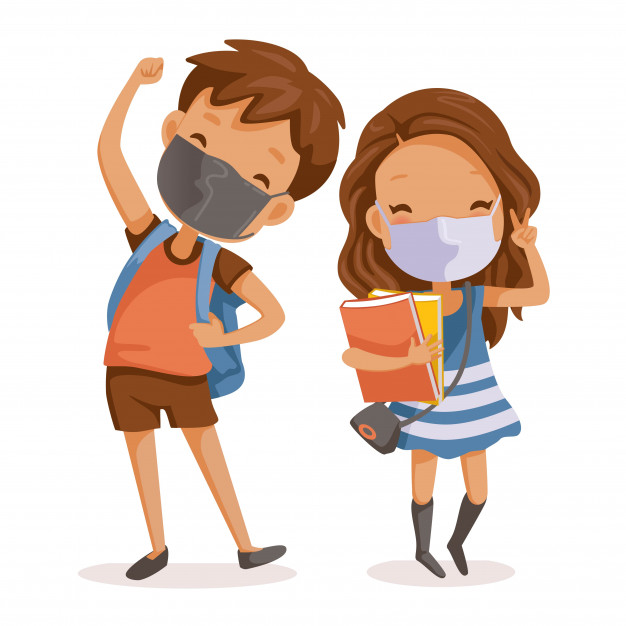 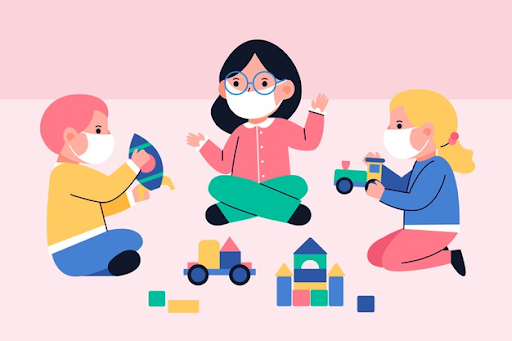 FELICITAT
ALEGRIA
JOIA
FANTASIA
IL·LUSIÓ
EMOCIÓ
SOMNI
MÀGIA
AQUESTES PARAULES ESTAN RELACIONADES AMB LA PARAULA IL·LUSIÓ!!
(En podem parlar de cadascuna)
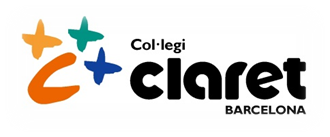 CANTEM  LES CANÇONS DE L’ELEFANT CURIÓS I ENS AGAFARAN GANES DE FER LES COSES AMB IL·LUSIÓ!!!
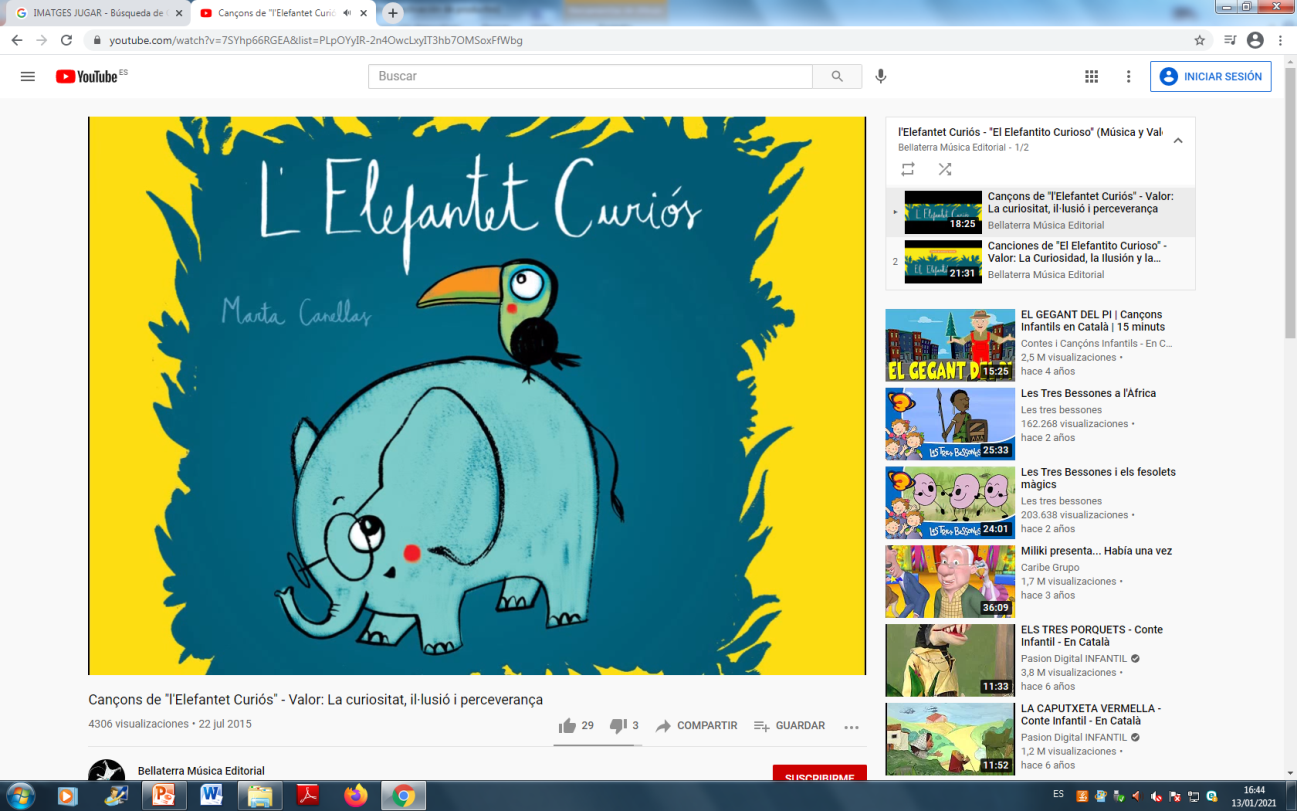 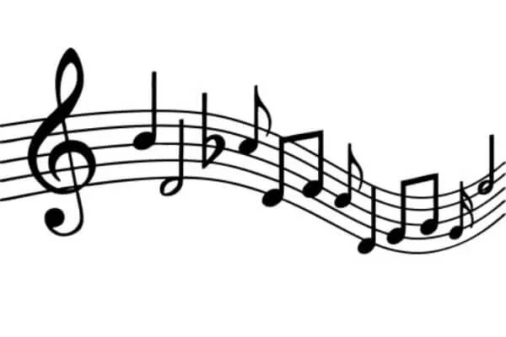 https://www.youtube.com/watch?v=7SYhp66RGEA&list=PLpOYyIR-2n4OwcLxyIT3hb7OMSoxFfWbg
PREGÀRIA
JESÚS 
TU ENS DÓNES MOTIUS
PER ESTAR CONTENTS CADA DIA.
EL SOL, LA LLUNA, 
ELS NÚVOLS, LES ESTRELLES, 
LA PLUJA, LES MUNTANYES, 
LA PLATJA, EL MAR,
LA FAMÍLIA, ELS AMICS, L’ ESCOLA….
GRÀCIES 
PERQUÈ TENIM GANES 
DE COMENÇAR EL TRIMESTRE
AMB MOLTA ALEGRIA I IL·LUSIÓ!
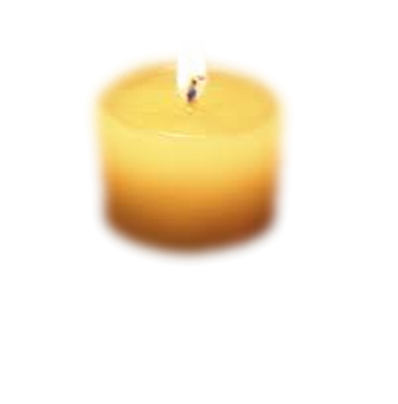